Legislative Update—What’s in Store for 2015
Dallas WEB • January 27, 2015
Presented by
Mark Holloway, JD, LL.M, CEBS
Compliance Services
Lockton Benefit Group
Introduction and Overview
Introduction and overview
Big picture
ACA litigation
ACA employer mandate
MV lite plans
Tax reporting (Code Sections 6055/6056)
Section 125 and anti-dumping rules
Reference-based pricing
Wellness rules and EEOC
On the horizon
Cadillac tax
Reminders
2
Introduction and Overview
Health Reform Impact Timeline
No rescission except for fraud or intentional material misrepresentation
Employees’ children eligible to age 26, with no other eligibility criteria
Coverage for employees’ children nontaxable until they reach age 26
No cost-sharing for preventive care*
Certain provider and emergency care access restrictions prohibited*
Claims and appeals handling requirements*
No lifetime (and limited annual) maximum dollar limits on essential health benefits
No preexisting condition restriction for enrollees under age 19
OTC medication not eligible for reimbursement without a prescription
Excise tax on prescription drug manufacturers and importers
*Nongrandfathered plans only
Individual mandate
Health insurance exchanges for individual and small group market
Transitional reinsurance fee
Excise tax on health insurance companies
No annual dollar limits on essential health benefits
Waiting periods limited to90 days
No preexisting condition restriction for any enrollee
Increased restrictions on applying wellness program incentives, but higher amount allowed
Cost-sharing limited to $6,350/$12,700* ($6,600/$13,200 for 2015)
Coverage of routine expenses for clinical trials*
Licensed provider nondiscrimination*
*Nongrandfathered plans only
UNKNOWN EFFECTIVE DATE
Automatic enrollment (deferred)
Nondiscrimination requirements for insured health plans (deferred)
Quality of care and transparency reporting
Health FSA employee pretax contributions capped at $2,500
Additional FICA taxes on high- wage earners
Elimination of deductibility of Medicare Part D subsidies
Excise tax on medical device manufacturers
CER/PCORI fee increases to $2 per capita (for CY plans, due in 2014 for 2013 coverage)
Notice of health insurance exchanges and premium assistance availability
Summary of Benefits and Coverage
Medical loss ratio refunds
W-2 Reporting of health coverage (W-2s issued in 2013 for 2012)
Comparative Effectiveness Research (CER/PCORI) fee of $1 per capita (for CY plans, due in 2013 for 2012 coverage)
Women’s preventive care benefits (2013 for CY plans)
Employer play or pay mandate
Employer reporting due in 2016 on coverage provided during 2015
2014
2011
2012
2013
Cadillac Tax
2015
2018
COMPLETE
COMPLETE
COMPLETE
COMPLETE
4
Big Picture For 2015
Republicans largely realize repeal won’t happen
Substantive legislative corrections/fixes possible in 2015
Raise hours threshold to more than 30 hours/week for FTE status?
Repeal auto enrollment?
Changes to or repeal of Cadillac tax?
Any changes that add to the taxpayer cost of the law will need to be funded by cuts in other programs (or tax increases)
Another possibility—ACA fixes as a component of comprehensive tax reform
5
ACA Litigation—King v. Burwell
Question presented: Are subsidies available to individuals enrolled in medical insurance through a federal exchange like HealthCare.gov?
Oral arguments in early March; ruling is expected in June
If the government wins: business as usual
If the government loses:
36 states participate, to some extent, in a federal exchange
Certain employers could avoid pay or play penalties altogether
Residents will not be eligible for future subsidies
Residents might be required to return subsidies already received
Fixes
Comprehensive congressional action
Fix the loophole
Require material concessions from Democrats
Piecemeal action by states
States will face pressure from insurers and voters to establish exchanges
More state innovation
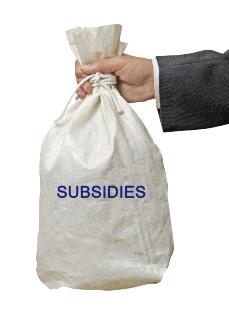 6
Health Reform Law: Employer Mandate
The Employer Mandate Gets Under Way
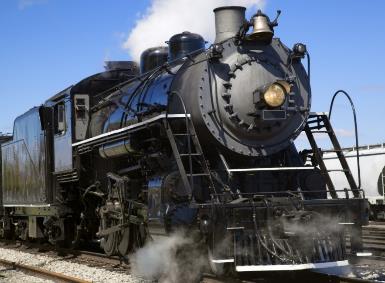 CY Plans: Jan 1, 2015
Looking back into 2014, even 2013
Non-CY Plans: Jan 1, 2015 or transition relief
Tier 1: Minimum Essential Coverage to 70% of FTEs and children to age 26, no cost limitations
Tier 2: Minimum Value and Affordable coverage to FTEs alone
8
2015 Employer Play or Pay Mandate*
* Applies to employers with 50 or more full-time equivalent employees (100 or more in 2015)
  ** 70% increases to 95% in 2016
*** Prorated for controlled groups. 80 FTE “credit” for Tier 1 penalty reduces to 30 in 2016
9
[Speaker Notes: Mostly the same as the proposed rules (but added features add complexity)
Two-tier penalty
Tier 1: Applies if <95% of full-time employees are offered “minimum essential coverage”  for themselves and their dependents
Huge penalty: $2,000 (annualized) for each full-time employee, including those offered coverage, less up to 30 (applies on EIN-by-EIN basis, with 30-employee allowance prorated among controlled group members)
Confirmed that minimum essential coverage is any health benefits coverage (other than excepted benefits) offered by an employer to its employees (e.g., preventive-only coverage)
Tier 2: Applies if any full-time employee qualifies for subsidized exchange coverage and employer did not offer coverage that was minimum value and affordable
Smaller penalty: $3,000 (annualized) for each full-time employee receiving subsidized exchange coverage
Minimum value still is 60% actuarial value
Affordability still may be determined using one of three different safe harbor methods (most workable are based on rate of pay or federal poverty line – $92.39/month is affordable in all cases
Some differences in required health plan offering
For Tier 1 penalty, 95% requirement reduced to 70% for 2015 only
Still have exposure to the smaller penalty for those who are not offered coverage
For Tier 1 penalty, 30-employee allowance increased to 80 for 2015 only]
Minimum Essential Coverage and Minimum Value Coverage
Employer offering minimum essential coverage (MEC) to FTEs and their children
Prevents Tier 1 penalty
MEC = employer coverage (other than excepted benefits)
Also will need to offer FTEs (but not children) minimum value (MV) and affordable coverage
Prevents Tier 2 penalty
MV = 60% actuarial value (based on typical self-insured plans)
Only the coverage offered to FTE’s need be MV and affordable to avoid Tier 2 
Children’s coverage does not 
No coverage offer required for spouses
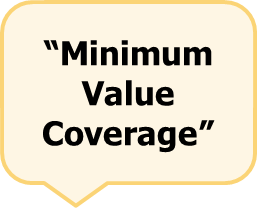 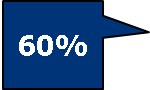 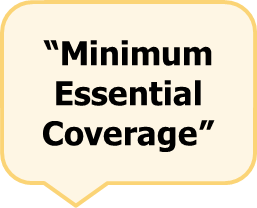 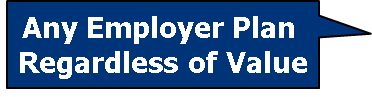 10
[Speaker Notes: Bronze 1*
60%
$4,375
20%
$6,350
Bronze 2*
60%
$3,475
40%
$6,350
Bronze 3
60%
$6,350
0%
$6,350]
Minimum Value Lite Plans
Dilemma: 
Offer MEC and traditional Minimum Value coverage? (adverse selection risk)
Offer only MEC and take your chances with Tier 2 penalties?

Solution: MV “Lite” Plans
Exploit likely errors in data underlying feds’ own MV calculator
Plans without inpatient benefits were meeting MV thresholds . . . never intended
Very inexpensive way for employer to shield itself from Tier 1 and Tier 2 penalties, although coverage very skimpy
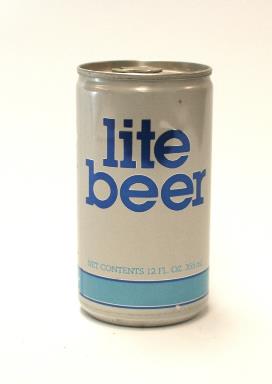 11
Minimum Value Lite Plans
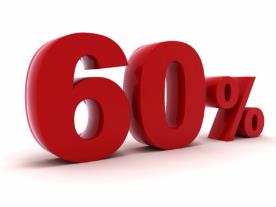 Feds Move Quickly After the November, 2014 Election
Feds announce intention to issue regulations
These plans won’t satisfy Tier 2
Limited safe harbor for 2015—Begun enrolling people OR had binding written commitment from carrier by Nov 4, 2014, for PYs beginning not later than March 1, 2015
BUT, an employee offered no minimum value plan other than an MV Lite plan WON’T be deemed to have an offer of minimum value coverage, and thus won’t be frozen out of subsidies in a public health insurance exchange
Notice obligation on employers looking to rely on the safe harbor
See Lockton HRAP Alert (Nov. 4, 2014)
12
Tax Reporting (Code Sections 6055/6056)
Health Reform: The Data Hub
How do the employer mandate, individual mandate, and insurance exchanges work together?
14
Employer Reporting
All Employers Subject to the Employer Mandate
2015 is First Reporting Year
Reporting is CY, regardless of Plan Year
Dozens of Data Points
No Final Instructions (as of 1/23/15)
IRS says the final instructions are coming
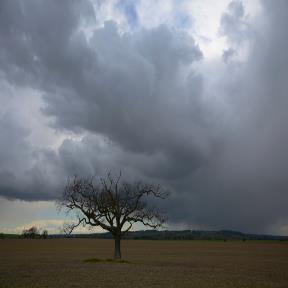 15
Employer and Insurer Reporting—Forms
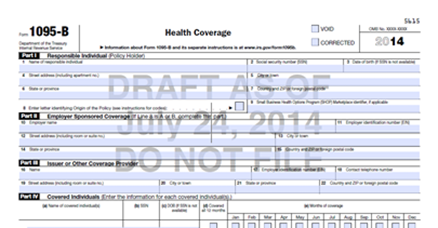 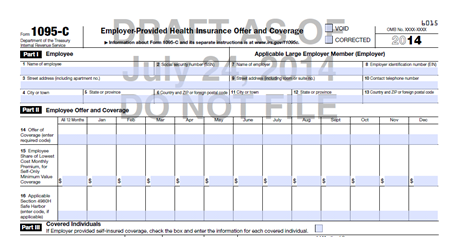 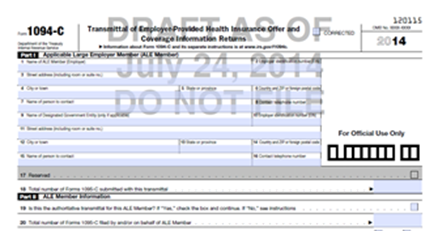 16
Employer Reporting
17
Employer and Tax Insurer Reporting
18
Tax Reporting—Another Way to Slice it
19
Employer Reporting
“What’s this Form 1095-A Employees are Asking About”
Used by the public health insurance exchanges to report information to the IRS about individuals  covered under an exchange-based policy during the reporting year (copy to the taxpayer)
Also used by such individuals to allow them to claim subsidies, to reconcile subsidies received during the reporting year, and to ensure an accurate federal tax filing
Form identifies individuals who had coverage, monthly premium amounts and monthly subsidies
Individuals need the information on this Form to complete Form 8962 that they’ll attach to their Form 1040
This Form has nothing to do with the employer mandate
20
Employer Reporting
Inquiries from the Public Health Insurance Exchanges
Some public exchanges have begun issuing letters to employers
Individual shops in the exchange, lists the employer as his or her employer, or the employer of his or her sponsor (parent, etc.)
Exchanges sending letters warning about the potential for employer mandate penalties, but what the exchanges appear to be REALLY looking for is information to verify or refute the individual’s eligibility for subsidies
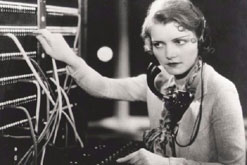 21
New Section 125 “Qualifying Event” RulesAnti-dumping Rules for Exchange Coverage
Background
Section 125 rules do not allow election changes during plan year unless employee has a qualifying “change in status” or other IRS-sanctioned event
And election change must generally be consistent with the event (i.e., event must impact eligibility for coverage)
Plan sponsor can choose which change in status events it will allow under its plan
In contrast, HIPAA special enrollment events give affected employee the right to add coverage under the employer’s major medical plan
New proposed rules will permit employees to drop coverage and move to public health insurance exchange midyear in three narrow instances (see Alert, 10/3/2014)
 Under new rules, employee attestation is sufficient; proof not required that employee enrolled in exchange coverage
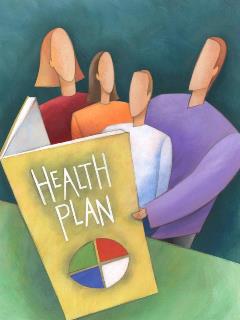 23
New Section 125 Events
Reduced hours during stability period 
An employee has his or her hours reduced, and as a result of the financial hardship would like to drop employer coverage and move to an exchange (even though he or she has not lost eligibility under the employer’s health plan)
The employee’s hours must be reduced so that he or she is reasonably expected to average fewer than 30 hours per week prospectively, and 
The employee must intend to obtain exchange-based coverage (or any other employment-based coverage considered “minimum essential coverage”) by the first day of the second month following the date the employee drops his or her current plan.
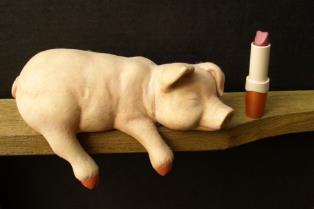 24
New Section 125 Events
Acquisition of a new dependent, or other public health insurance exchange “special enrollment event” 
An employee gets married, has a baby or adopts a child, and wants to drop employer coverage and move to the exchange (or the employee qualifies for exchange-based coverage due to becoming a U.S. citizen, national or lawfully present alien, or due to a permanent move)
Exchanges’ annual open enrollment
An employee who is covered under a non-calendar year employer plan wants to drop coverage midyear and move to exchange coverage during the exchanges’ annual open enrollment period
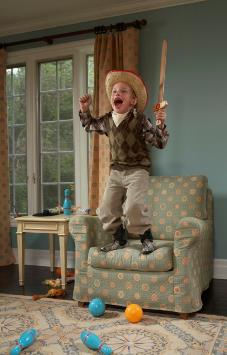 25
New Section 125 Events—Next Steps
Employers can rely on new rules, even though they are only proposed
Amendment required to Section 125 plan by end of 2015 plan year to incorporate new rules

BEWARE—Feds frown upon paying sick employees to drop employer plan and move to exchange
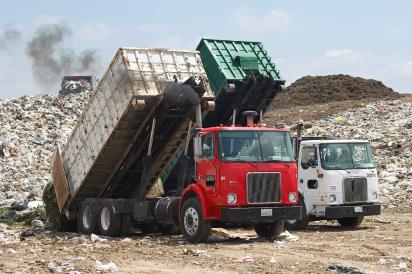 26
Incentives To Purchase Individual Coverage
ACA Does Not Have an “Anti-Dumping” Provision
Nothing directly prohibits incentive to move to exchange or other individual coverage

Example: An employer is facing a steep medical premium increase due to catastrophic claims. Most in the workforce know that Amelia’s son has hemophilia. The employer wants to offer to pay the premium for any exchange or other individual coverage Amelia chooses for herself and her family.
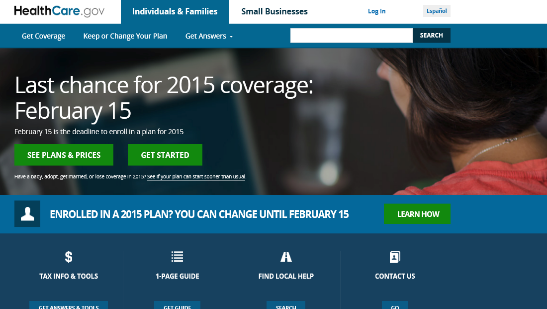 27
Paying or Reimbursing Individual Premiums Is a Problem
Agencies Trying to Stamp Out These Programs
Reimbursing or paying employees’ premiums for individual coverage creates an “employer payment program” 
Problems include violating annual dollar limits prohibition
Among other things, may result in a $100/day excise tax per affected individual ($36,500 per year, per individual) 	
Same result applies even if the reimbursement or payment of individual medical premiums is treated as taxable
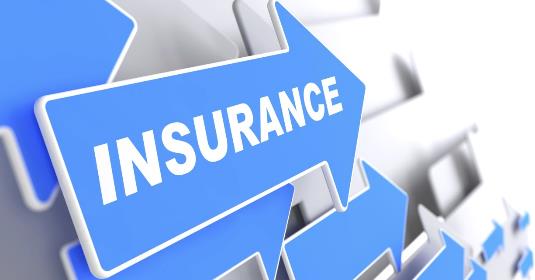 28
Incentives To Drop Employer Coverage
Even Taxable Cash Can Be a Problem

Example: Instead of offering to reimburse or pay Amelia’s premiums, the employer offers to pay Amelia $3,000 for each month that she is not enrolled in the medical plan.

Offering disenrollment incentives to only high-cost claimants is discrimination based on health status factor, which violates HIPAA	
Theory: Individual offered incentive to opt out of employer’s plan is being required to pay more for health coverage 
Cost = required contribution + incentive
HIPAA prohibits varying contributions based on health status factor
Same penalties as violating annual dollar limits coverage mandate
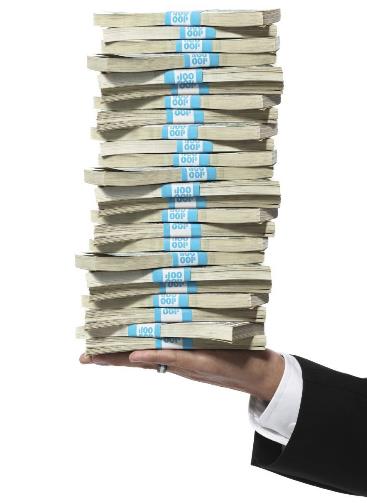 29
Reference-Based Pricing
Reference-Based Pricing
Plan Sets Dollar Amount It Will Pay for a Service

Example: Plan provides that for any knee replacement surgery it will pay no more than $20,000 in physician and hospital charges.

Issues for non-grandfathered plans 
Limits on out-of-pocket maximum for essential health benefits 
2015: $6,600 for self-only coverage; $13,200 for other coverage
Must amounts in excess of the reference price be counted against the limit on out-of-pocket maximums?
Self-insured or large group market plans using reference-based pricing may treat providers accepting reference price as the only in-network providers
Cost-sharing for out-of-network services need not be counted against limit on out-of-pocket maximum   
CAVEAT: “as long as the plan or issuer uses a reasonable method to ensure that it offers adequate access to quality providers”
Determined based on “all of the facts and circumstances”
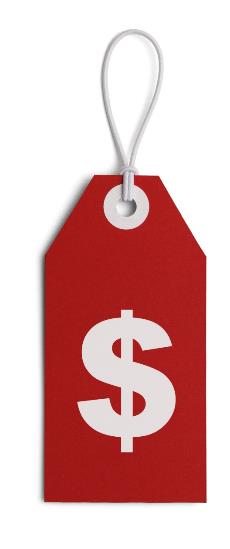 31
Facts and Circumstances Relevant for Reference-Based Pricing
Non-exclusive listing provided in an FAQ
Type of service—period between identification of the need for care and provision of the care is long enough to make an informed choice of provider
Procedures to ensure that an adequate number of providers accepting reference price are available (network adequacy, wait time, distance)
Procedures to ensure that an adequate number of providers accepting reference price meet reasonable quality standards
Easily accessible exceptions process allowing a provider that doesn’t accept reference pricing to be treated as if it does
Provider accepting reference price is not reasonably available (time or distance)
Quality of services may be compromised (e.g., complications due to co-morbidities)
SPD should include information on the pricing structure, including a list of services to which the pricing structure applies and the exceptions process
Upon request, plan also should provide: 
List of providers that will accept reference price for each service
List of providers that will accept negotiated price above reference price for each service
Information on the process and data used to ensure that adequate number of providers accepting reference price meet reasonable quality standards
32
Wellness Rules and EEOC
Background
HIPAA (1996) gave us the our first rules for wellness programs
Criteria:  amount of award limited to 20%, reasonable alternative required for employees who cannot meet health factor (reward the effort), etc.
GINA (2008) limited ability to solicit medical history with HRAs
ADA amended (2008) to include more expansive definition of protected disabilities
ACA (2010) piggybacked on the HIPAA rules, but increased the award limit from to 30% (50% for tobacco use)
Final post-ACA wellness regulations issued in 2013
See Alert, 06/07/2013
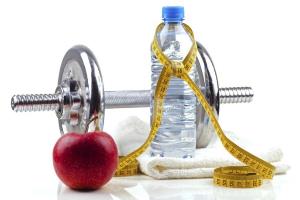 34
35
EEOC and Wellness
ADA limits employer’s ability to make disability-related inquiries or require medical examinations 
However, exceptions apply for bona fide employee benefit plans, and voluntary wellness programs; “voluntary” = participation not required, and no penalty for not participating
Equal Employment Opportunity Commission (EEOC) has jurisdiction over ADA issues
No official guidance from the agency (maybe in 2015?)    
Informal guidance: compliance with HIPAA/ACA wellness rules does not give free pass under the ADA (i.e. does not necessarily make the program “voluntary” under ADA)
Federal appellate court addressed bona fide plan exception (Broward County case)
$20 surcharge for not completing HRA permissible because it was a component of the County’s “bona fide health plan;” See Alert, 4/14/2011
No formal reaction from EEOC; informally noted it believes result in case is incorrectly decided
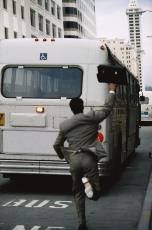 36
EEOC and Wellness
Americans with Disabilities Act—Recent EEOC Lawsuits
Wisconsin cases—employers sued for either conditioning health plan enrollment on employees’ submission to biometric screening, or for shifting the entire cost of coverage to employees who declined to participate.
EEOC v. Honeywell  
Health savings account (HSA) contributions (up to $1,500, adjusted by salary) conditioned upon the employee and an employee’s covered spouse completing a health risk questionnaire and biometric screening. 
Employees/spouses who do not complete the biometric screenings are assessed a health insurance premium surcharge ($500 per year). 
Employees/spouses who are tobacco users, and those who refuse to submit to testing for tobacco use, are assessed an additional health insurance premium surcharge ($1,000 each per year).
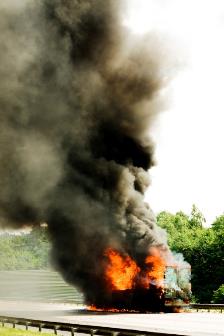 37
EEOC Jurisdictional Areas—Chicago Office
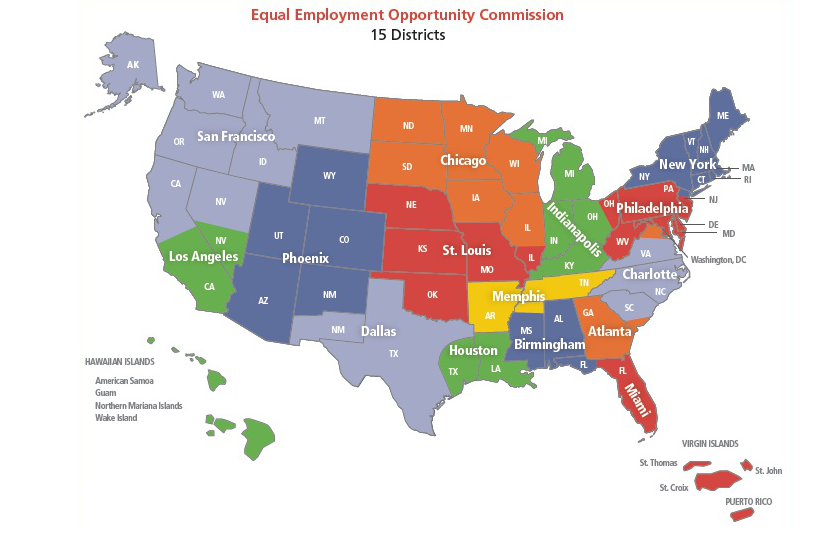 38
EEOC and Wellness
Americans with Disabilities Act—EEOC v. Honeywell
Honeywell employee filed compliant with EEOC; District Director tells Honeywell to remove any penalties under its wellness program
After Honeywell refused, EEOC asked for preliminary injunction in US District in Minnesota, citing irreparable harm
Court did not grant EEOC’s request; therefore, did not address the merits of the case (e.g., bona fide benefit plan safe harbor)
EEOC not likely to pursue further litigation with Honeywell 
Agency admonished at Senate hearing in November 2014 
“ . . . EEOC has not offered any guidance on voluntary employer wellness plans to encourage healthy lifestyle choices, yet is filing lawsuits against employers who offer these plans to employees
Business Roundtable letter, 11/14/2014
http://businessroundtable.org/resources/brt-letter-response-eeoc-actions-targeting-employer-wellness-programs
White House statement: EEOC lawsuit is "inconsistent with what we know about wellness programs and the fact that we know that wellness programs are good for both employers and employees."
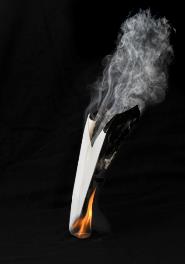 39
EEOC and Wellness
Genetic Information Nondiscrimination Act (GINA): EEOC v. Honeywell
GINA prohibits requesting genetic information of an employee’s family member, but exception applies to voluntary wellness programs
Intent is to restrict genetic testing of employee’s blood relatives (natural children), but definition can be interpreted to apply to spouses
Genetic information includes health history
EEOC also challenged Honeywell’s use of HRA for employee’s spouse; EEOC says it violates GINA
Court did not address merits of issue
Unclear whether EEOC will eventually formalize its position on this issue
Best practice—use a separate health risk assessmentfor employee’s spouse
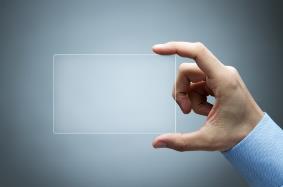 40
On the Horizon and Final Thoughts
Cadillac Tax—Overview
Policy argument that unlimited, tax-free nature of healthcare results in inefficiencies and increased costs
“We need to tax benefits like the ones that the executives at Goldman Sachs have, the $40,000 policies”—White House, 2009 
Cadillac tax is intended to slow growth of health costs and be a revenue raiser that helps offset the $1 trillion cost of the ACA
CBO estimates below (in billions)
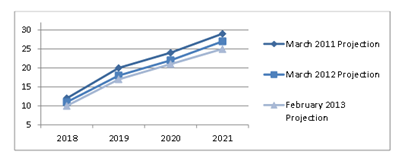 42
Cadillac Tax—What It Is
40 percent nondeductible excise on tax health benefits with values exceeding $10,200 individuals; $27,500 for “other than individual coverage” (indexed)
Calculation includes value of medical, HRA, HSA, and FSA benefits (whether provided by employer or employee), on-site clinics
But not limited scope dental and vision, cancer insurance or hospital indemnity
Includes discriminatory coverage under 105(h) that is taxable
Value = COBRA premium, less 2%
Multiemployer (union) plans can use $27,500 for single and family coverage
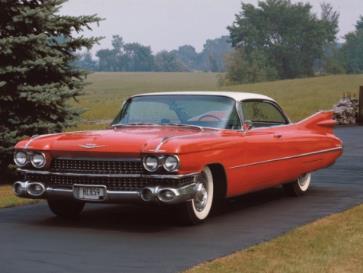 43
Cadillac Tax—How It Would Work
Employer must calculate the tax 
Law does not prohibit including the tax in the rates charged enrollees
No guidance yet on tax forms and remittance process with IRS
Tax accrues on a monthly basis
ACA provides penalties for under reporting tax liability
Including an employer under valuing an insured plan that it reports to the carrier
Liable for tax, plus interest and penalties
Who pays the tax?
Insured = insurer (but will build cost into rates)
Self-funded = employer
If multiple coverages, then tax must be apportioned to each 
Example on next slide
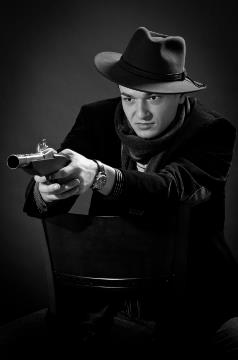 44
Cadillac Tax—How It Would Work (Examples)
The employer reports $1,000 as taxable to the insurer, which remits the 40 percent tax ($400) to the Internal Revenue Service.
Example A—An employee chooses family coverage under an insured employer-sponsored plan
Total value of employee’s health care coverage	$28,500
Threshold for family coverage in 2018	-$27,500
Amount subject to the excise tax	$1,000

Example B—An employee elects family coverage under an insured employer plan with an HRA. The employee also contributes to a health FSA
Value of employee’s health care coverage 	$25,000
Value of employee’s HRA	$2,000
Employee contribution to the flexible spending arrangement	+$2,500
Total value of employee’s health care coverage	$29,500
Proposal’s threshold for family coverage in 2013	-$27,500

Amount subject to the excise tax	$2,000
The employer reports the taxable amounts:$1,695 to the major medical insurer ($2,000 x $25,000/$29,500)

$136 to the administrator of the HRA ($2,000 x $2,000/$29,500)

$169  to the administrator of the spending account ($2,000 x $2,500/$29,500)

The insurers and the administrator calculate and remit the taxes.  If the employer administers the FSA and HRA, the employer has to calculate and remit the taxes.
45
Cadillac Tax—Implications/Issues
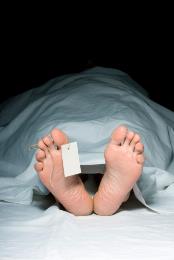 For active employees, decrease plan benefits, increase deductible and copays
Health FSAs: dead, if brushing up against tax 
Pretax HSA contributions (employer or employee): ditto
Cash gross up?  
On-site clinic impact?
For pre-65 retiree medical, employers will continue to exit
For union plans, try and insert language in CBA that employer not liable for tax
Note—no delay beyond 2018 for union plans with collective bargaining agreement in place
46
On the Horizon
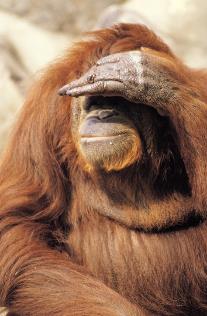 Tax Code Section 105(h) Nondiscrimination Regulations (non-GF’ed insured plans)
New rules would apply to non-grandfathered insured plans; current regulations apply to self-funded plans, but enforcement has been lax
No whispers on when new proposed rules will be issued 
Auto enrollment (200+ FTEs)
Employers must automatically enroll new FTEs in one of the employer's health benefit plans and continue the enrollment of current employees
Yet unissued regs will need to address issues, including
Definition of full-time employee
Selection of plan benefit package and coverage (if the employer maintains more than one)
Won’t be able to auto enroll in “skinny” plan
No auto enroll for family members?
Requirements to provide adequate notice to employees and the opportunity to opt out
47
Additional Reminders, Thoughts and Tips
DeBoer v. Snyder (USSC case)
Are state bans on same gender marriage Constitutional?
PCORI Fee 
Indicate “second quarter” on payment voucher
Expat Coverage Changes
Effective July 1, 2015
Mental Health/Substance Abuse Parity
New rules apply this year
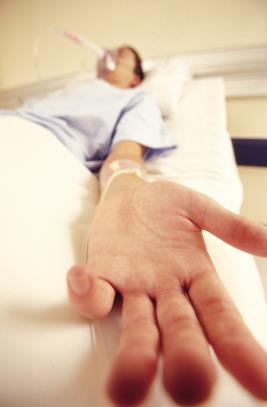 48
Questions?
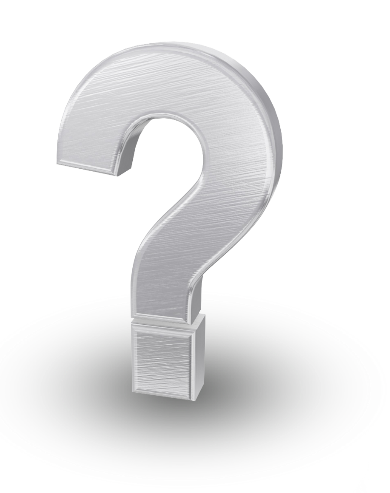 Any Questions?
Mark C. Holloway, JD
Senior Vice President
Lockton Benefit Group
444 W. 47th Street, Suite 900
Kansas City, MO 64112
 816.960.9567  816.783.9567
mholloway@lockton.com
www.lockton.com
49